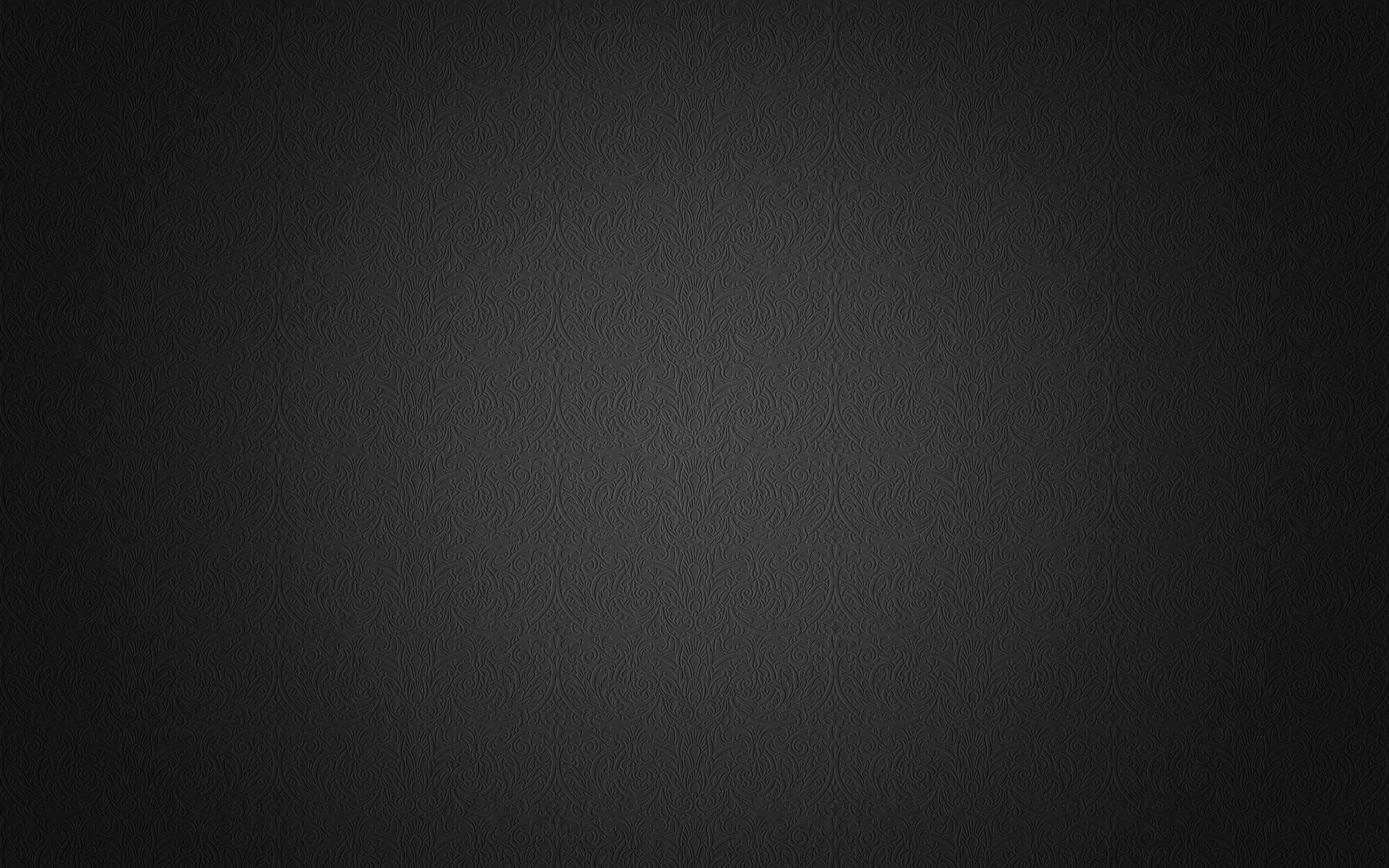 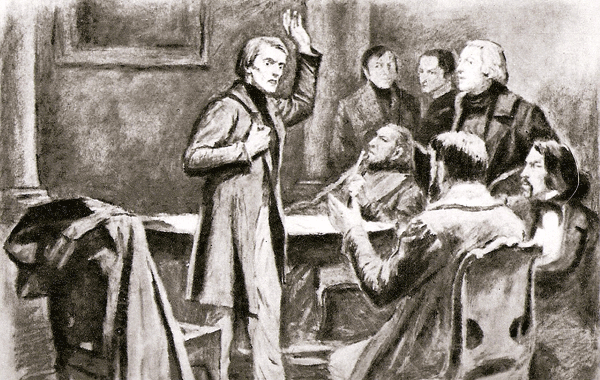 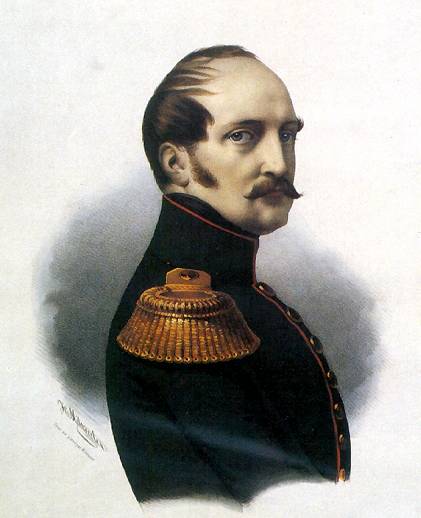 Общественные движения в России во 2-й четверти XIX в.
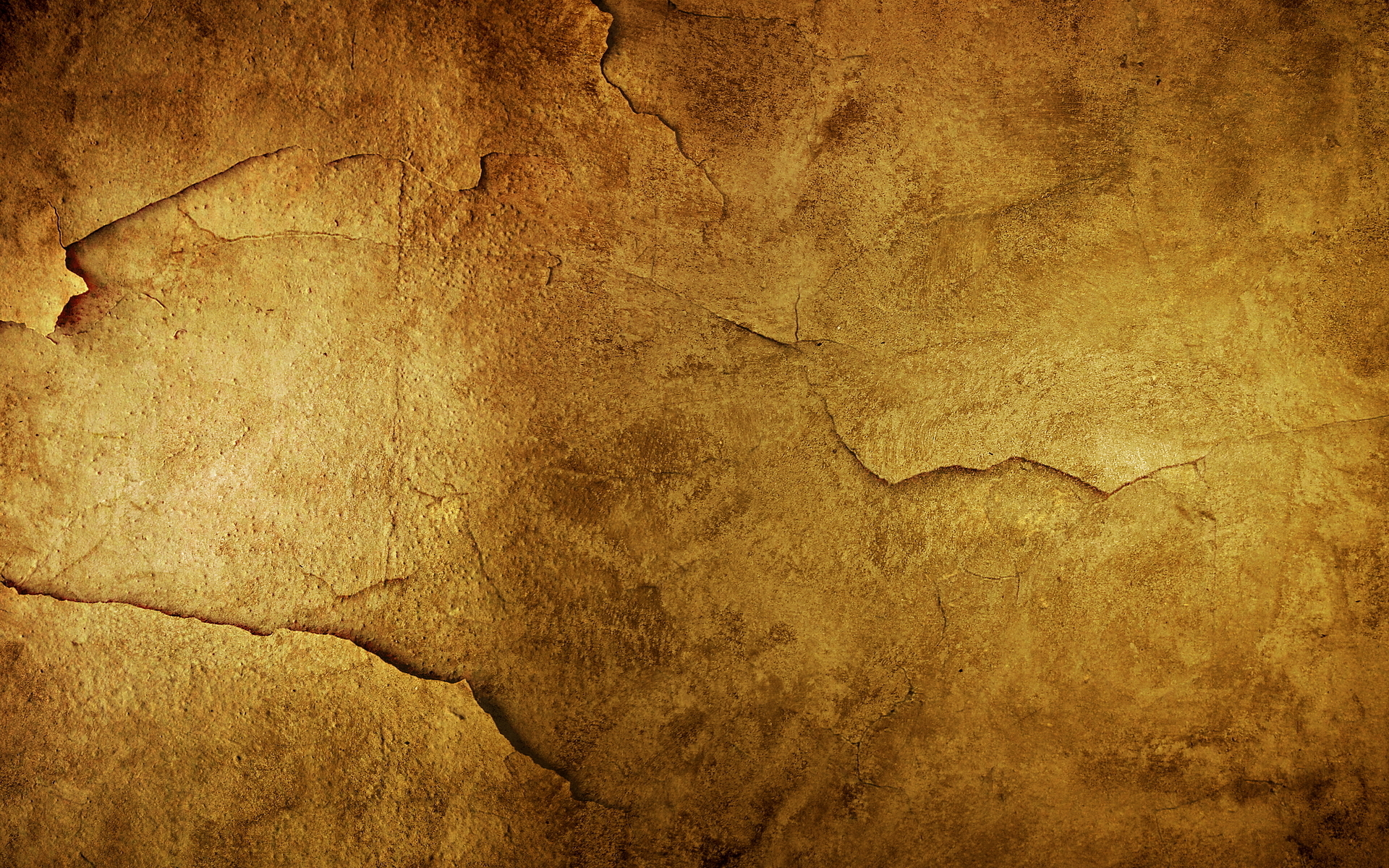 Славянофильство
СЛАВЯНОФИЛЫ – представители одного из направлений русской общественной и философской мысли 1840–50-х гг., выступившие с обоснованием самобытного пути исторического развития России (принципиально отличного,           по их мнению,                                      от западноевропейского пути)
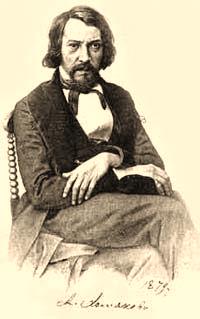 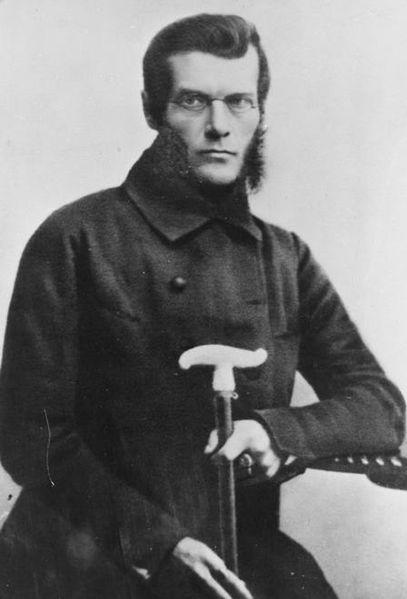 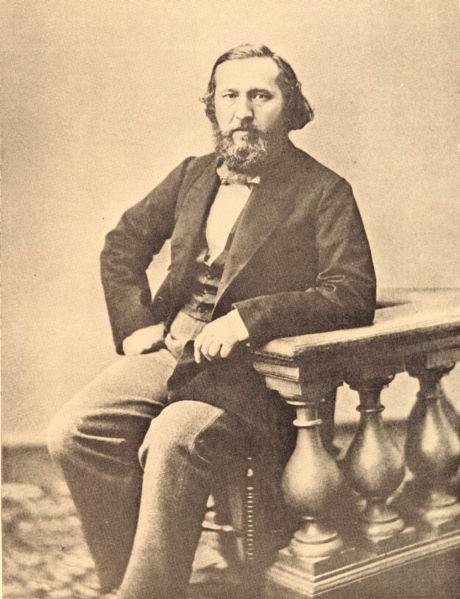 ХОМЯКОВ   Алексей Степанович
КИРЕЕВСКИЙ   Иван         Васильевич
АКСАКОВ   Константин Сергеевич
«Всё, что препятствует правильному и полному развитию православия, всё то препятствует развитию и благоденствию народа русского […]. Поэтому, чем более будут проникаться духом православия государственность России и её правительство, тем здоровее будет развитие народное […]».

И. В. Киреевский
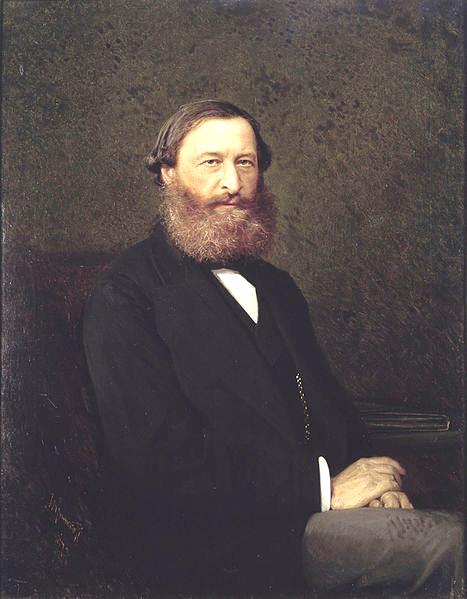 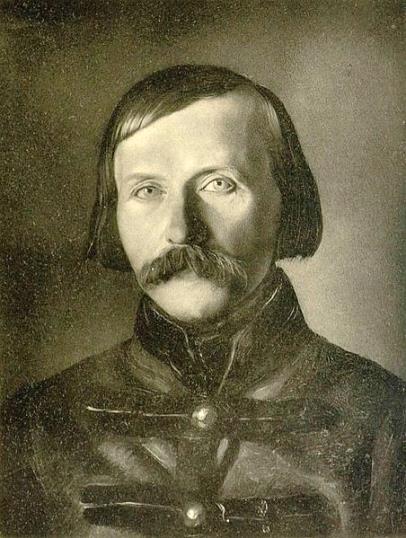 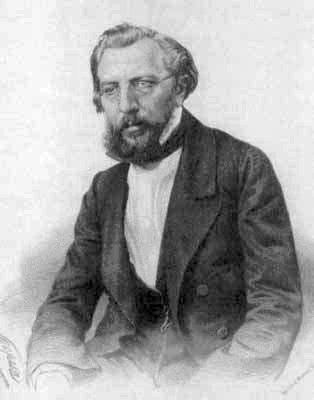 САМАРИН                Юрий           Фёдорович
АКСАКОВ             Иван                Сергеевич
КИРЕЕВСКИЙ    Пётр         Васильевич
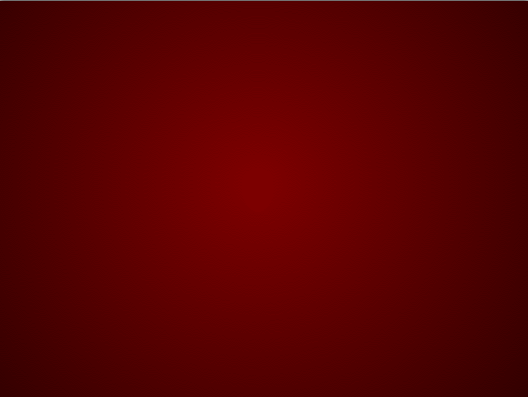 Западничество
ЗАПАДНИКИ – представители одного из направлений русской общественной и философской мысли 1840–50-х гг., признававшие необходимость развития России по западно-европейскому пути
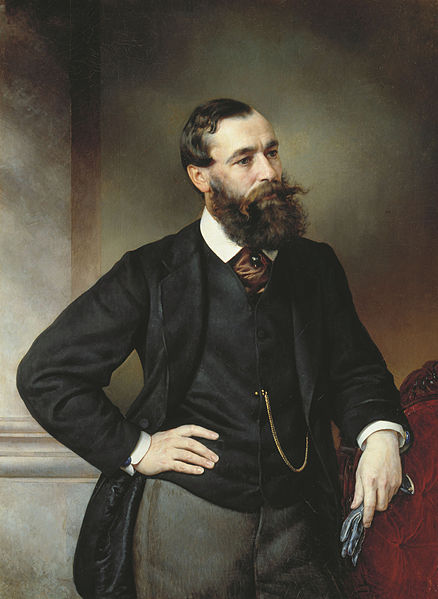 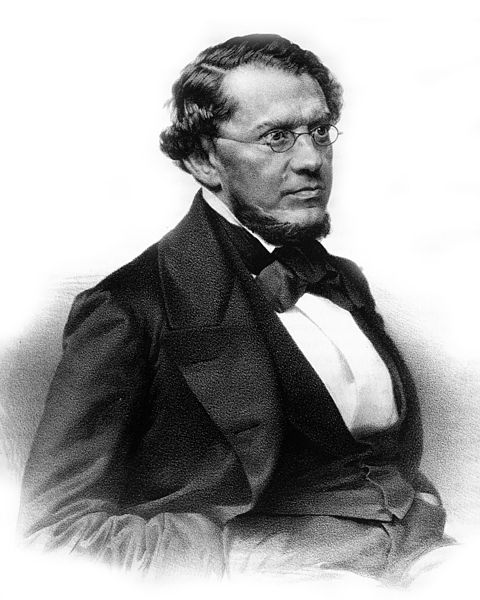 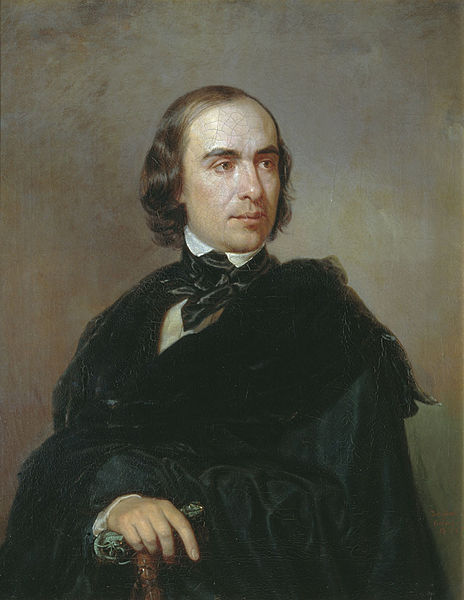 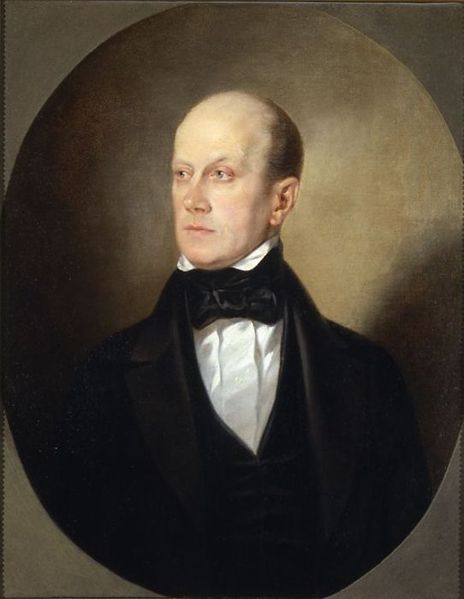 ЧИЧЕРИН                 Борис            Николаевич
КАВЕЛИН   Константин Дмитриевич
ГРАНОВСКИЙ   Тимофей Николаевич
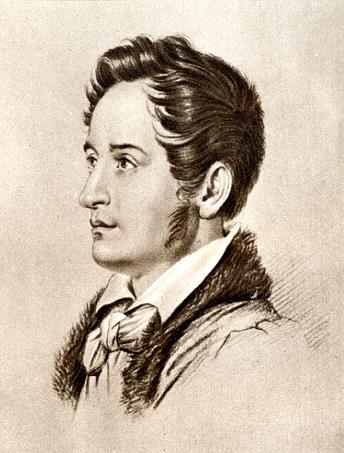 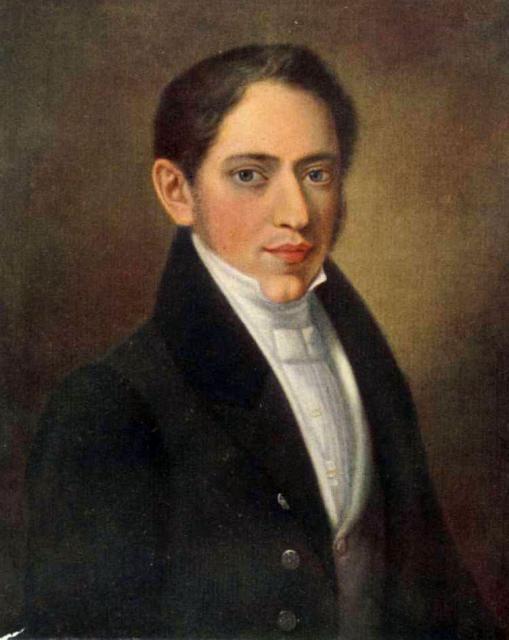 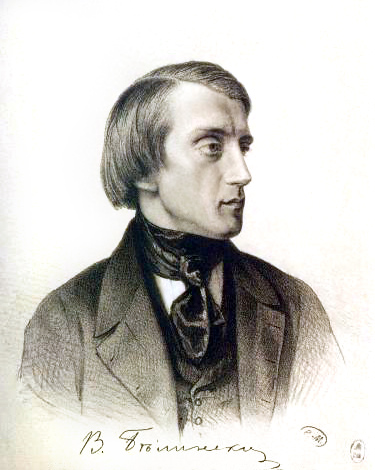 ЧААДАЕВ Пётр Яковлевич
[1794–1856] –

философ и публицист.
Автор «Философических писем» [1829–31], опубликованных в журнале «Телескоп» в 1836 г. 
Объявлен сумасшедшим
ГЕРЦЕН   Александр Иванович
БЕЛИНСКИЙ   Виссарион Григорьевич
ОГАРЁВ                Николай Платонович
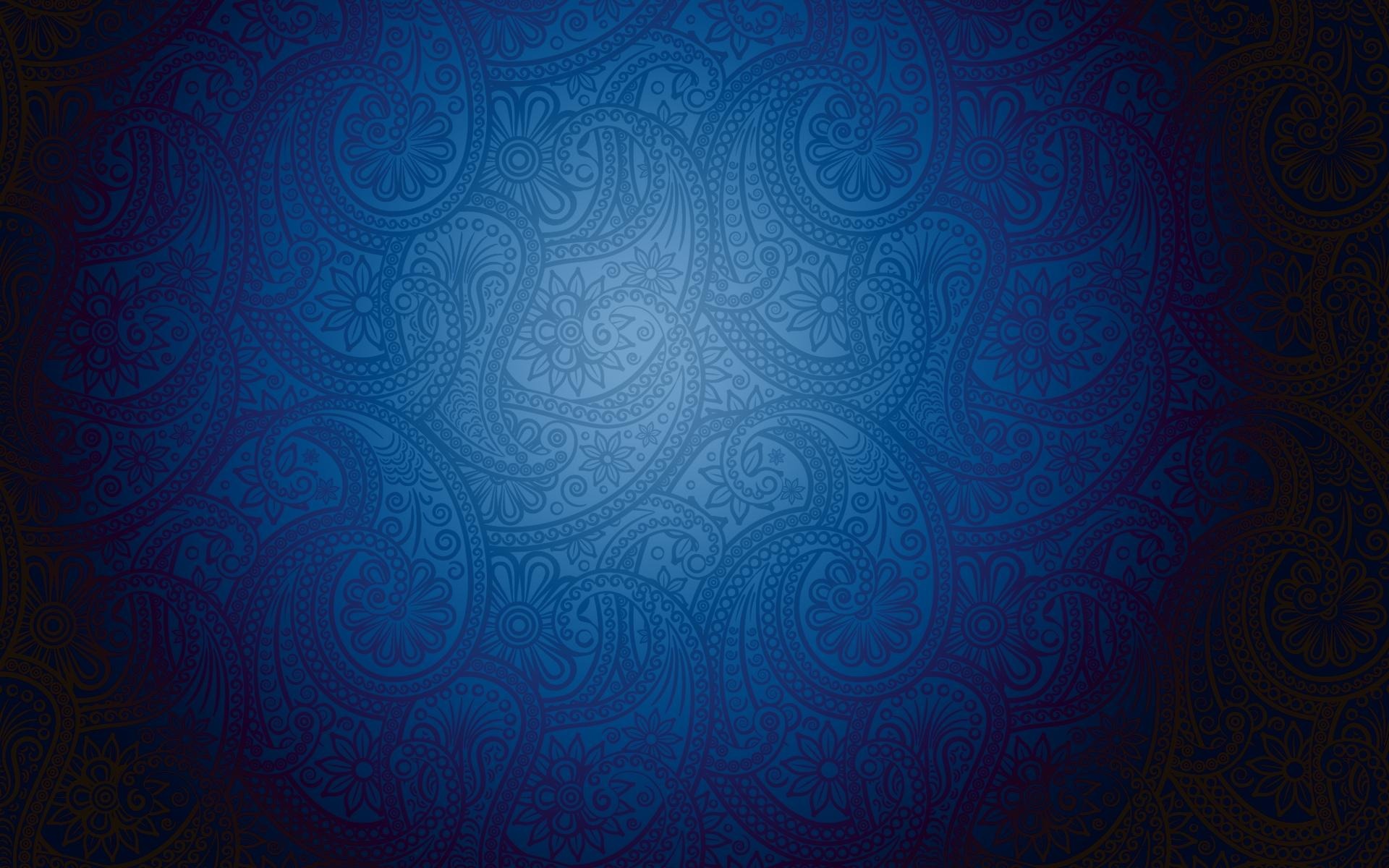 1827 гг.
Клятва на Воробьёвых горах
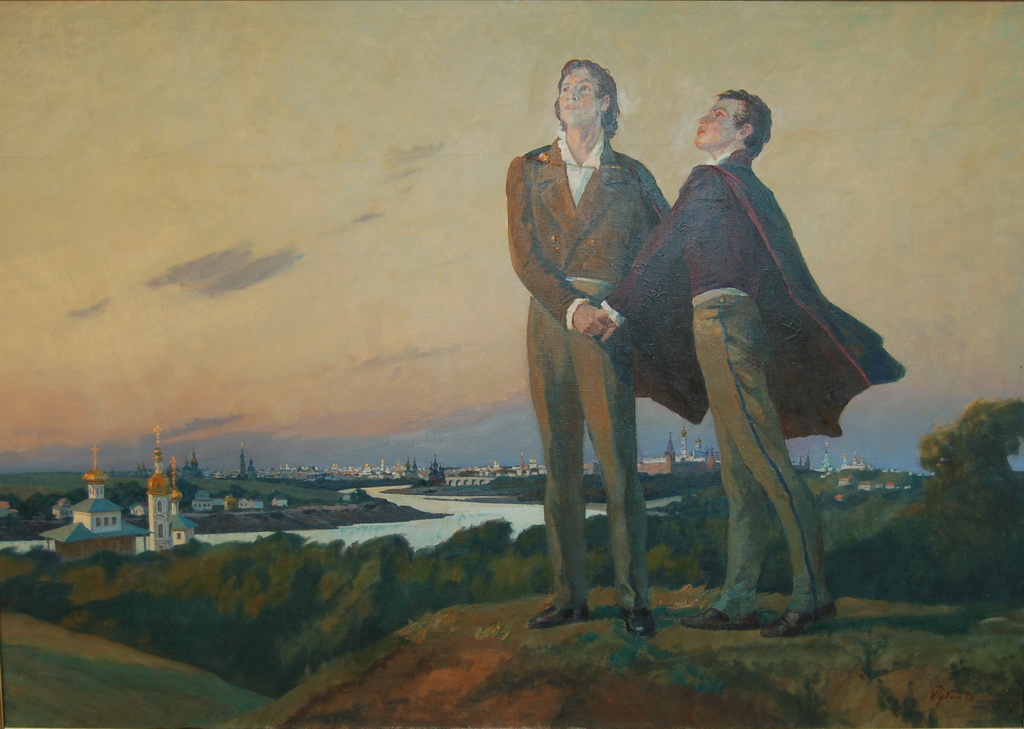 Клятва А. И. Герцена и Н. П. Огарёва отдать жизнь борьбе за свободу многострадального народа России
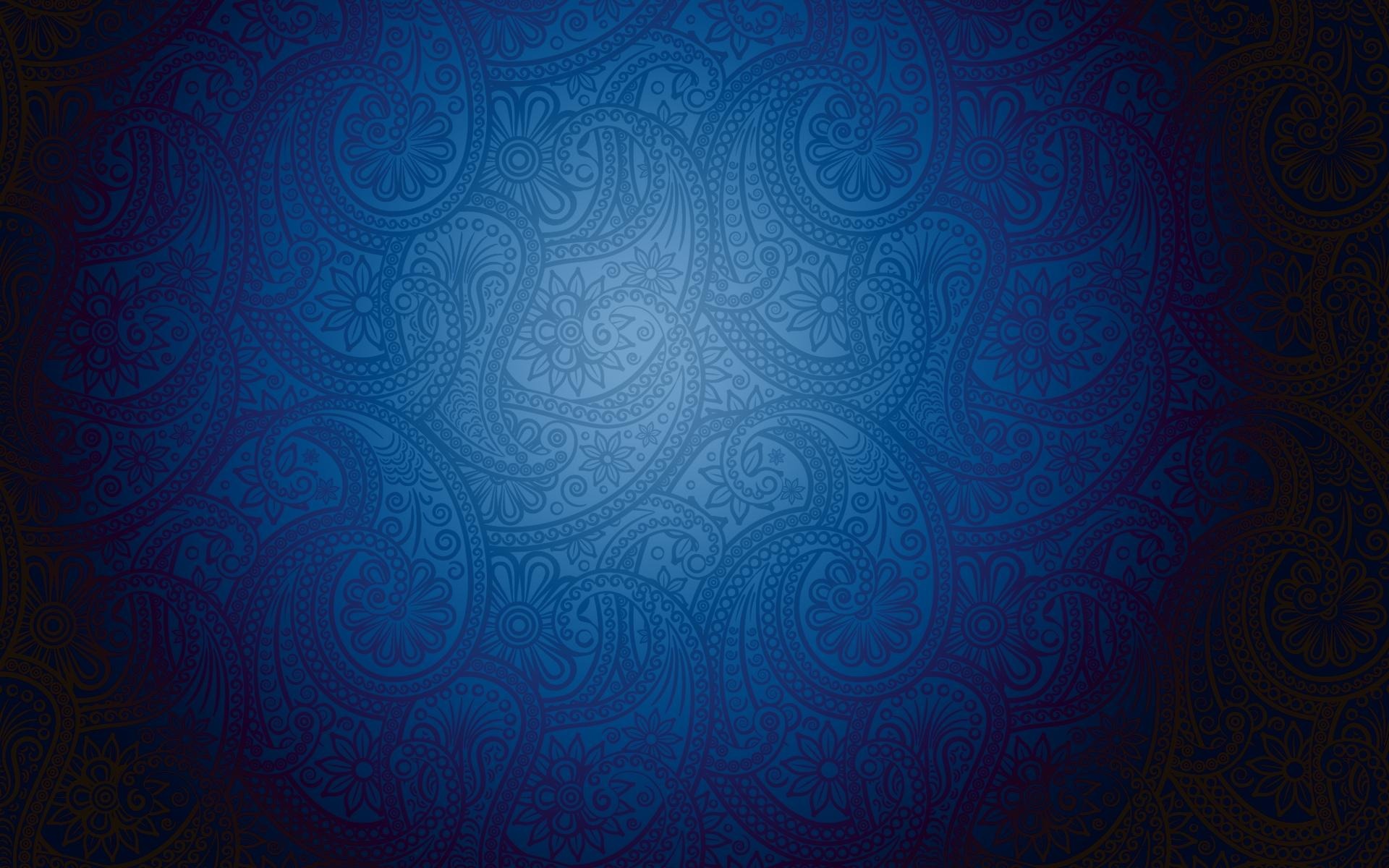 А. И. Герцен о теории официальной народности
О САМОДЕРЖАВИИ:

«Тормоз на всяком колесе России»

О ПРАВОСЛАВИИ:

«Религия – это главная узда для масс, великое запугивание простаков, это какие-то колоссальных размеров ширмы, которые препятствуют народу ясно видеть, что творится на земле, заставляя поднимать взоры к небесам»

«Все религии основывали нравственность на покорности, то есть на добровольном рабстве»

«Самые жестокие, неумолимые из всех людей, склонные к ненависти, преследованию, – это ультрарелигиозники»
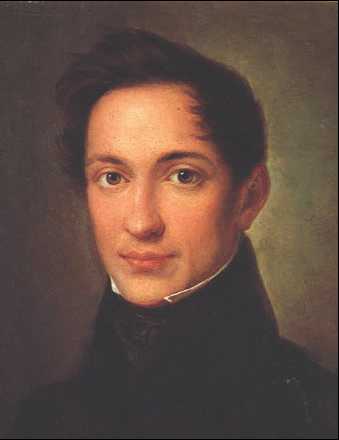 ГЕРЦЕН                 Александр Иванович                                      
[1812–1870]
О НАРОДНОСТИ:

«Нет народа, вошедшего в историю, который можно было бы считать стадом животных, как нет народа, заслуживающего именоваться сонмом избранных»
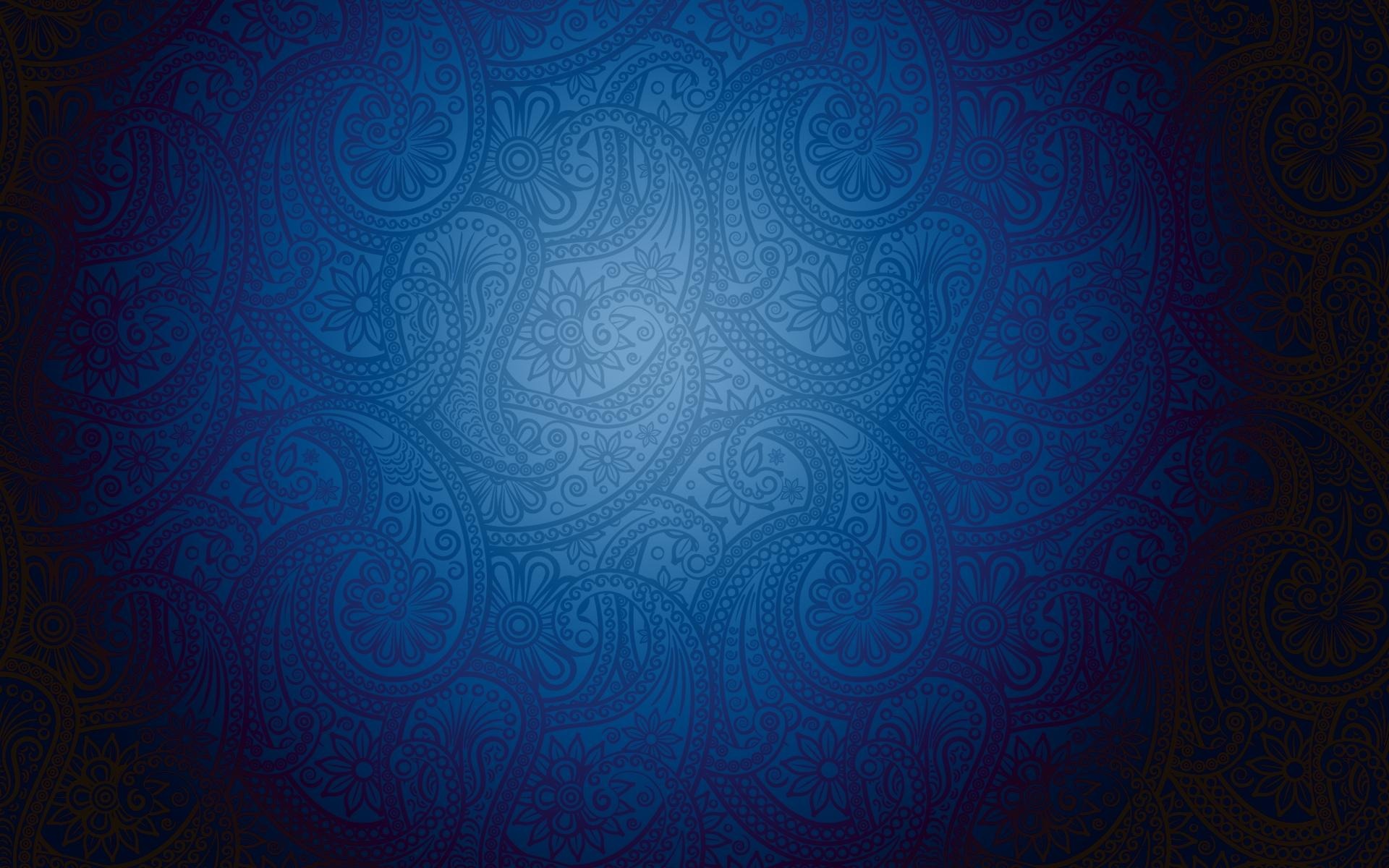 Петрашевцы
ПЕТРАШЕВЦЫ – участники собраний                           у М. В. Буташевича-Петрашевского
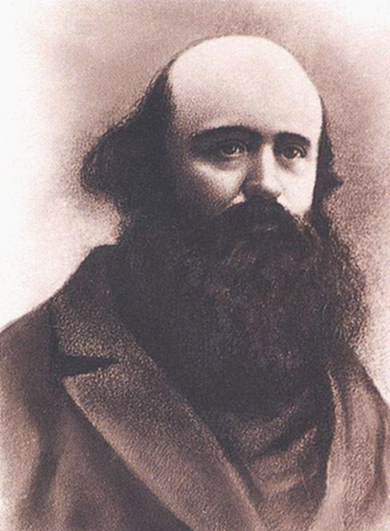 1844–49 гг.
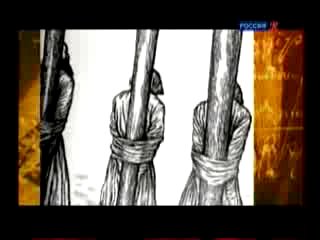 организация революции
БУТАШЕВИЧ-ПЕТРАШЕВСКИЙ           Михаил Васильевич
ликвидация самодержавия
Задачи:
отмена крепостного права
К следствию были привлечены 123 чел.
К расстрелу был приговорён 21 чел.
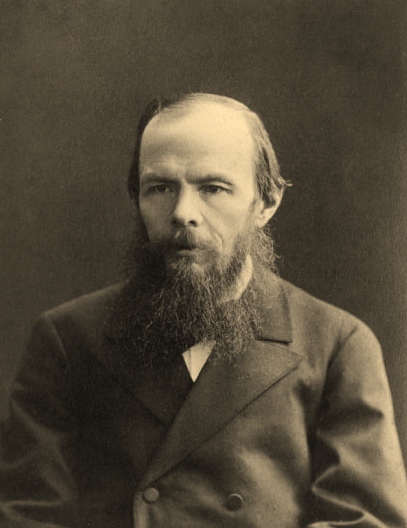 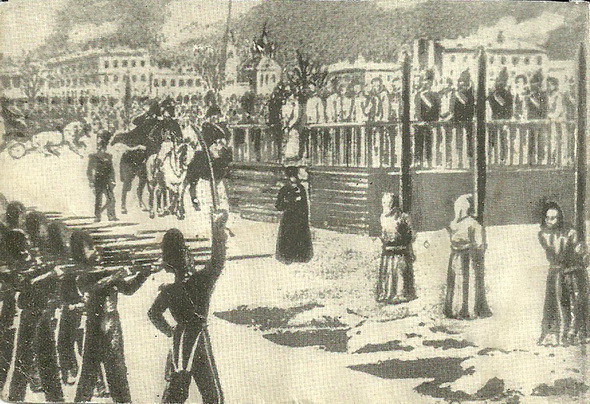 ДОСТОЕВСКИЙ Фёдор Михайлович
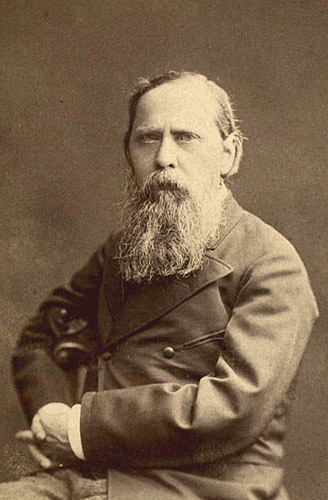 САЛТЫКОВ-ЩЕДРИН           Михаил Евграфович
1849 г.
Инсценировка казни петрашевцев
Домашнее задание
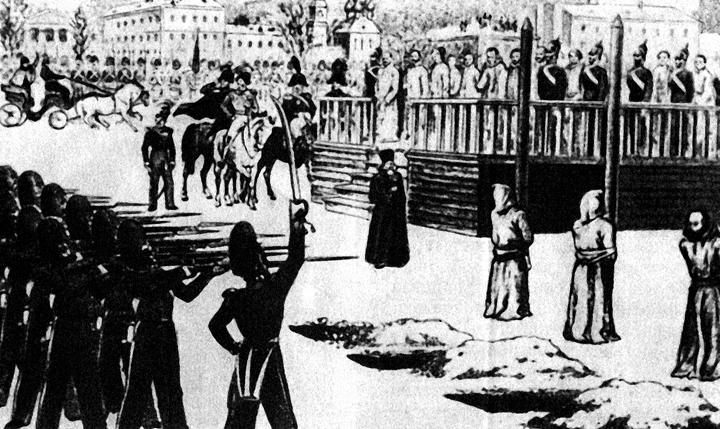 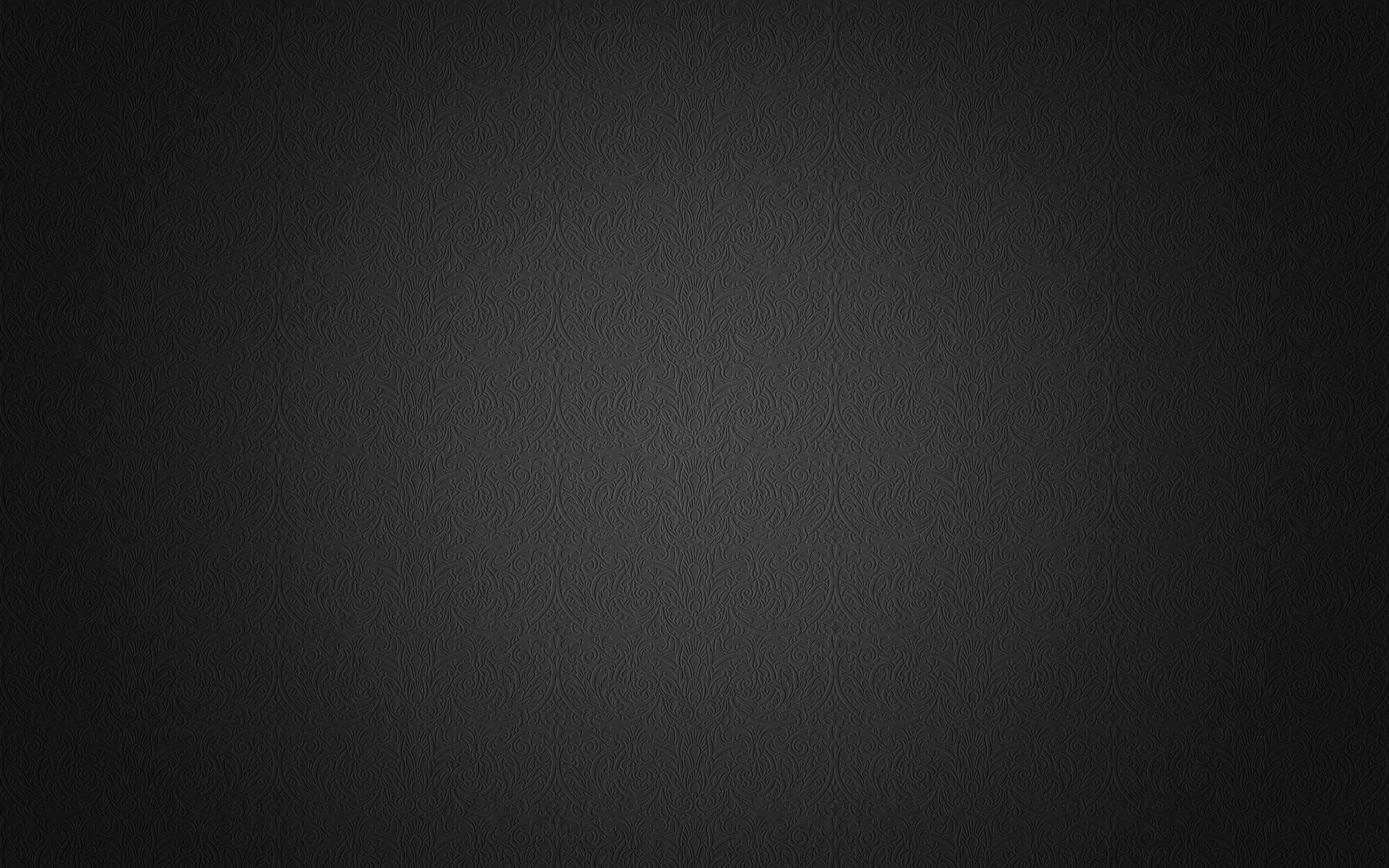 – §62 («Общественная жизнь России при Николае I») –
        устно